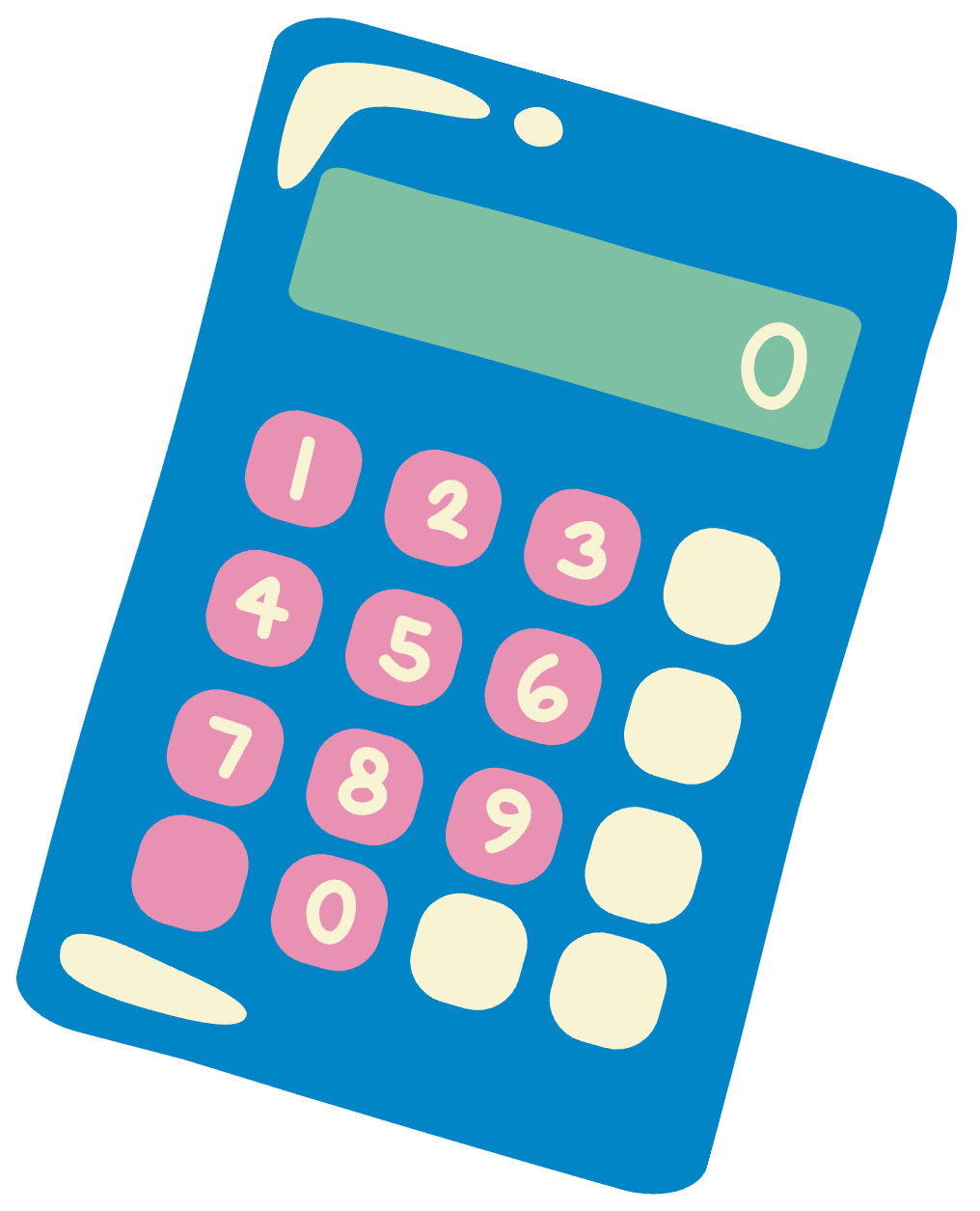 Lesson for Middle School
Multiplication 
as Scaling
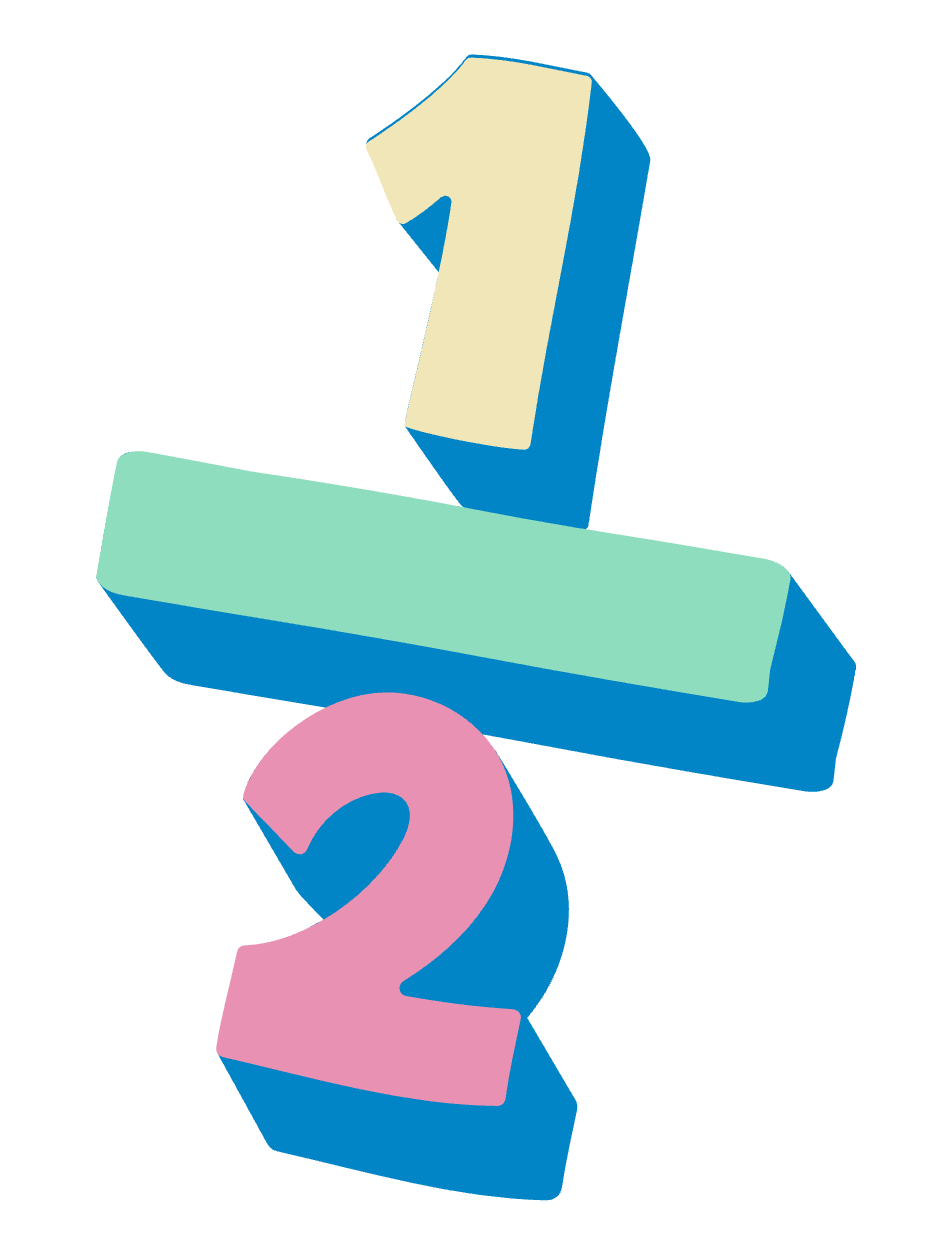 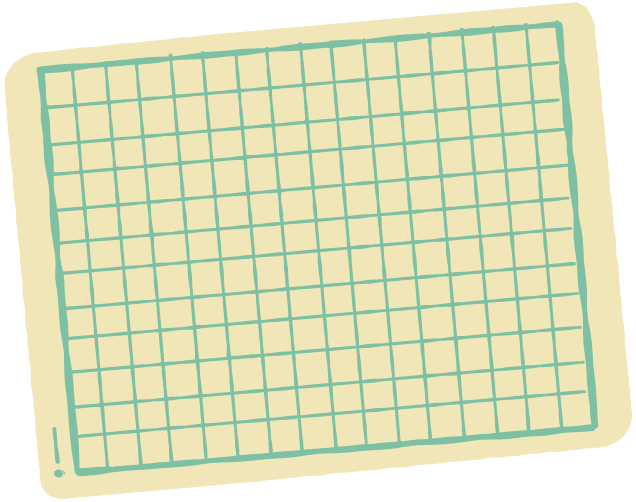 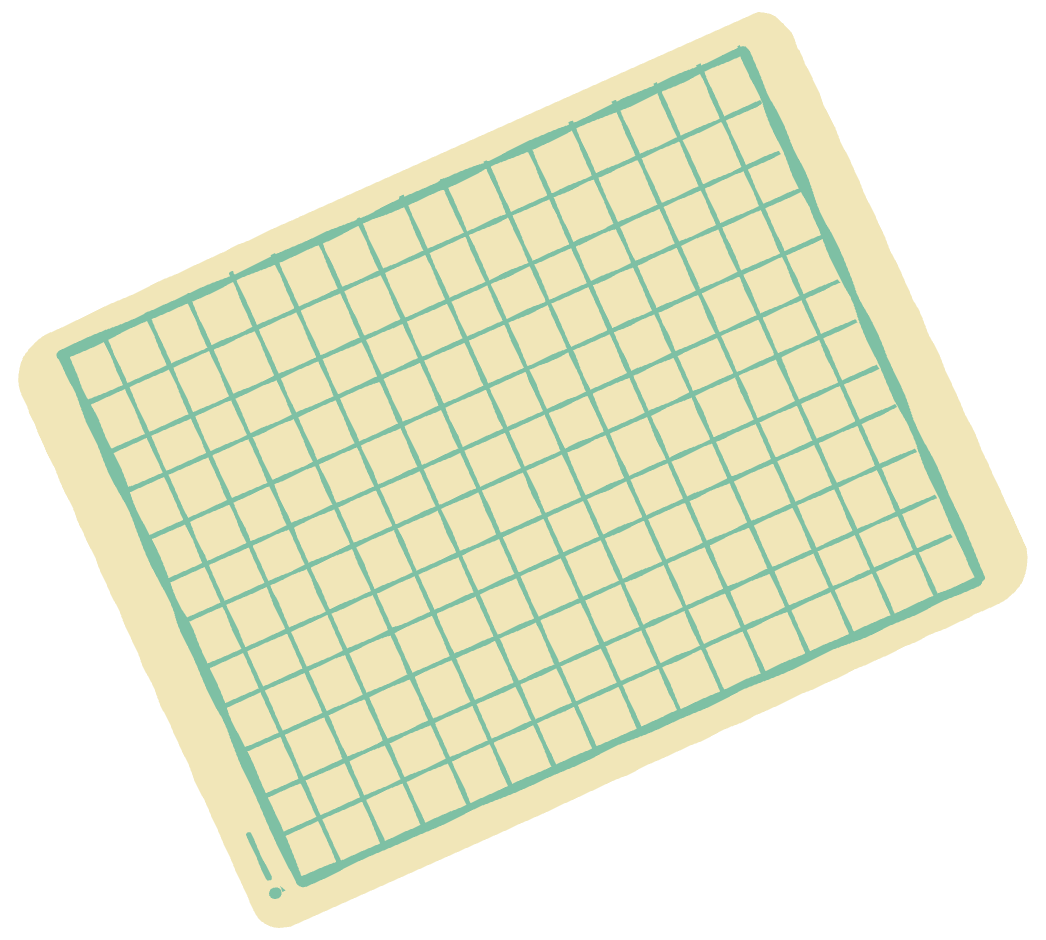 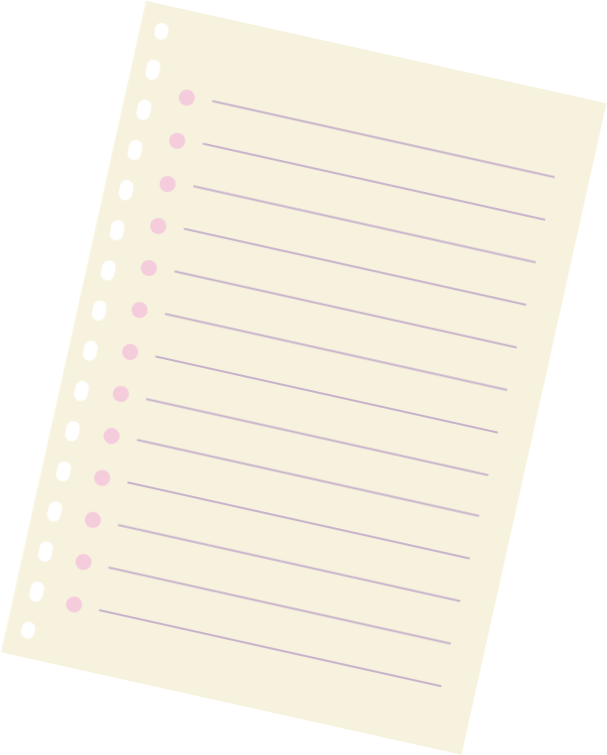 Lesson Outline
Multiplying Fractions and Whole 
Numbers
Scaling Superpower!
Multiplication for Scaling
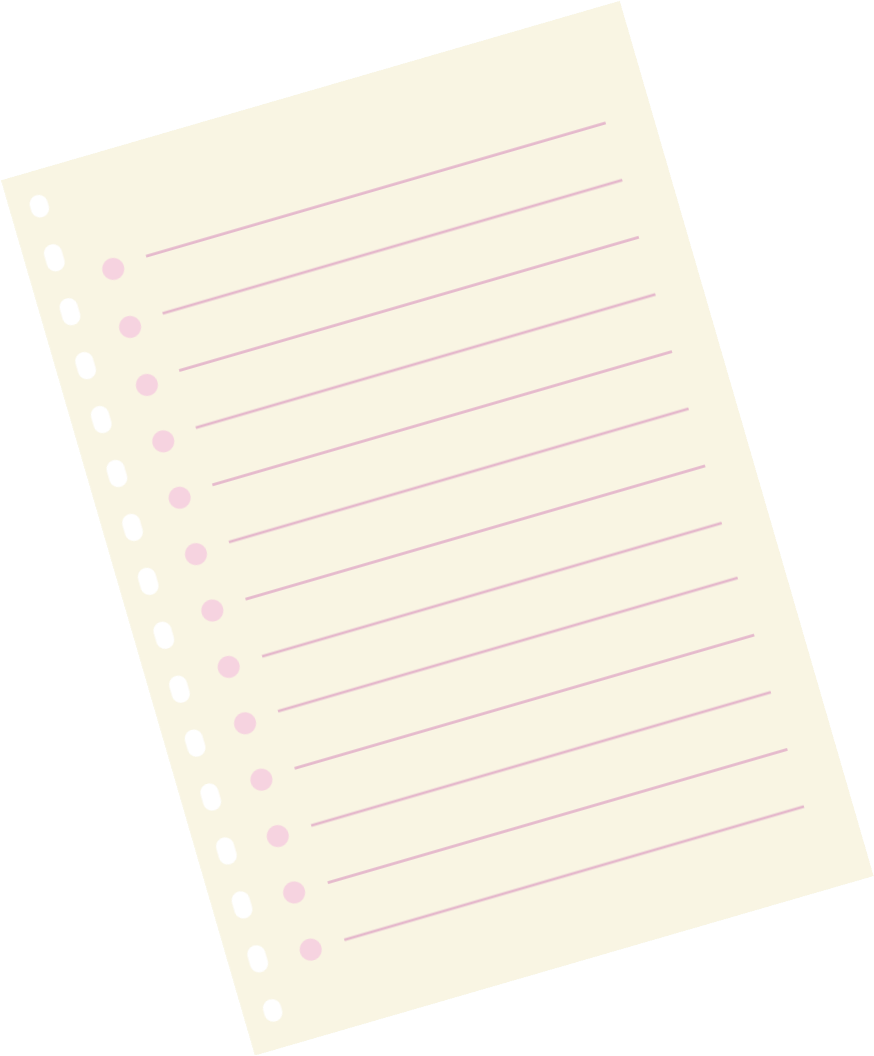 Introduction
Multiplication can make the number bigger or smaller.
Let's explore together how it works!
1
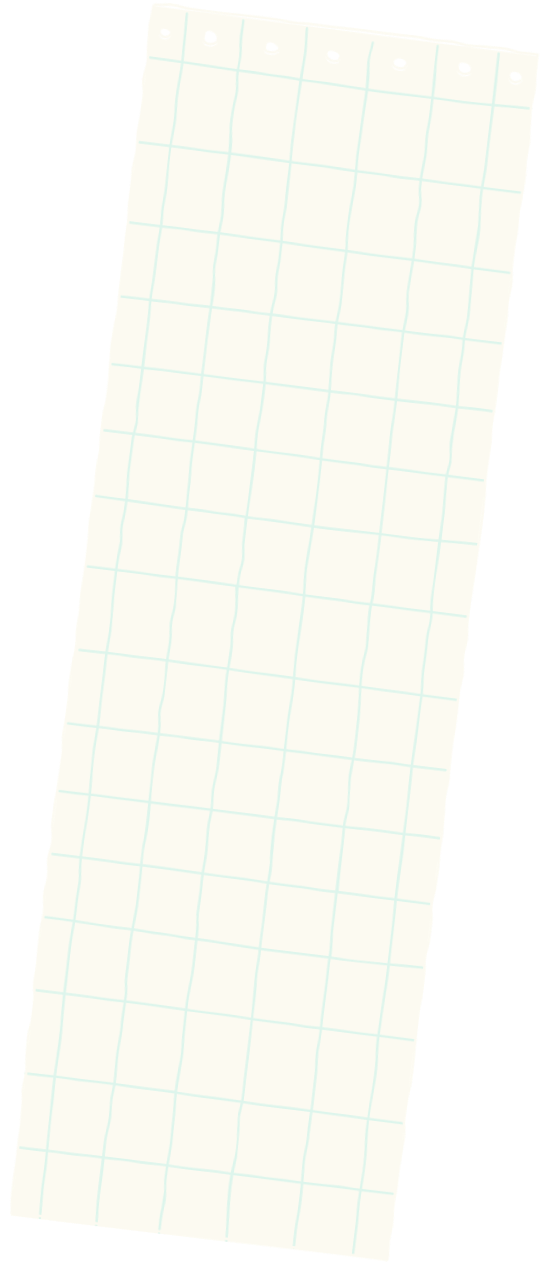 Multiplying Numbers
2
When we multiply a number by a whole number, the value of the number gets larger.
When we multiply a number by a fraction, 
the value of the number gets smaller.
2 x 2
2
2
2 x
After multiplying the apples by 2, 
the number of apples becomes 4.
After getting one-half of the apple, 
the number of apples becomes 1.
4
7
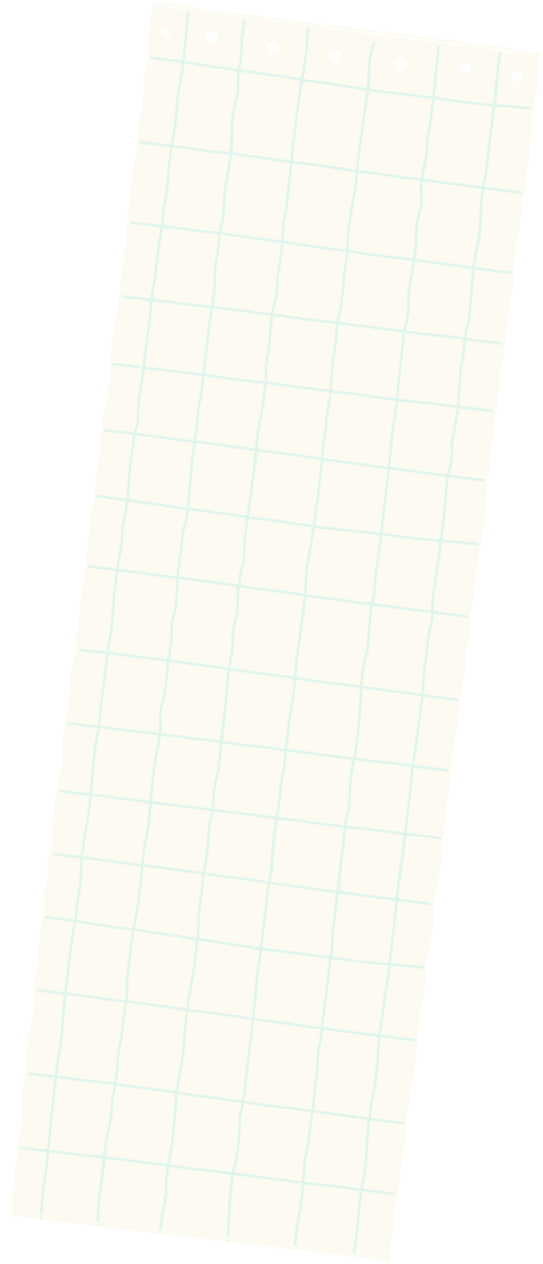 Let’s Review
4
7
A fraction greater than 1 
has a numerator greater 
than the denominator.
A fraction less than 1 
has a numerator less 
than the denominator.
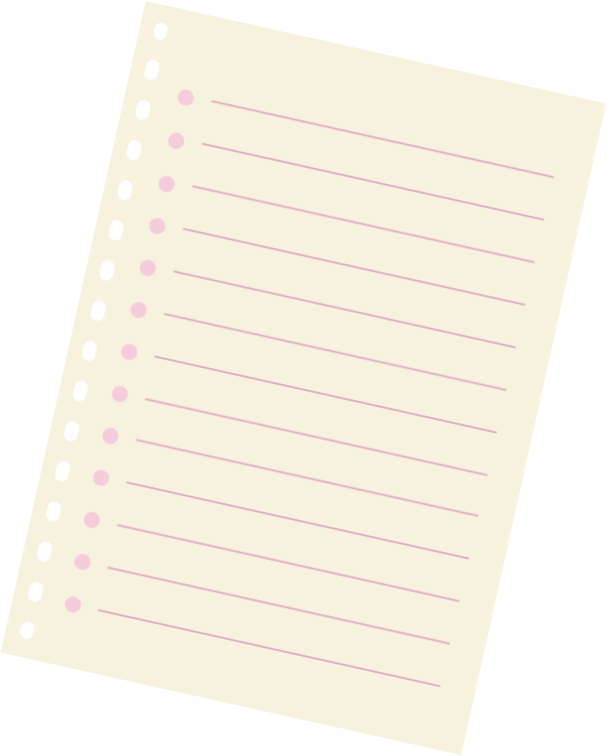 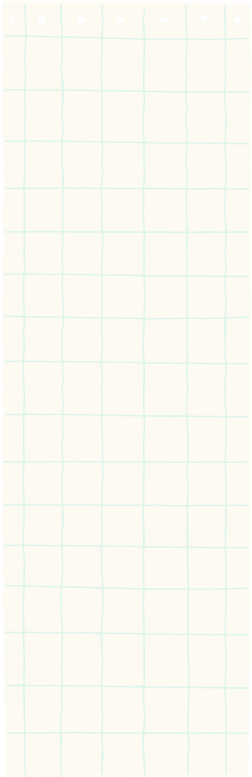 3
3
Multiplying 4         by means having 3 groups of 4. Then, getting half of it.
2
2
Multiplying by a Fraction greater than 1
4 x
= 6
4
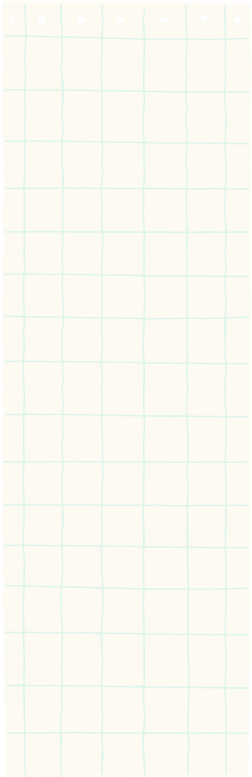 Multiplying by a Fraction greater than 1
We can see that from 4, it increases to 6.
4
6
When we multiply a number by a fraction greater than 1, the number increases.
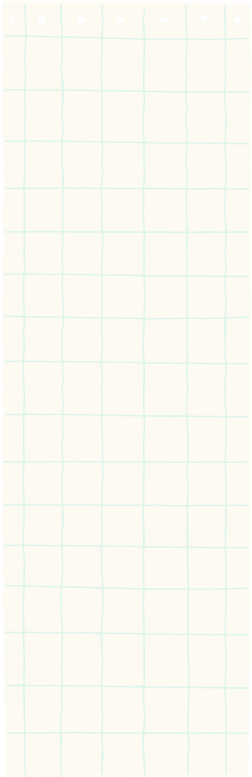 3
3
Multiplying 4         by means having 3 groups of 4. Then, getting the fourth of it.
4 x
= 3
4
4
Multiplying by a Fraction less than 1
4
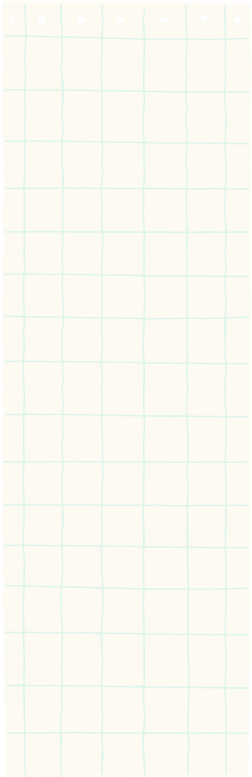 Multiplying by a Fraction less than 1
We can see that from 4, it decreases to 3.
3
4
When we multiply a number by a number less than 1, the number decreases.
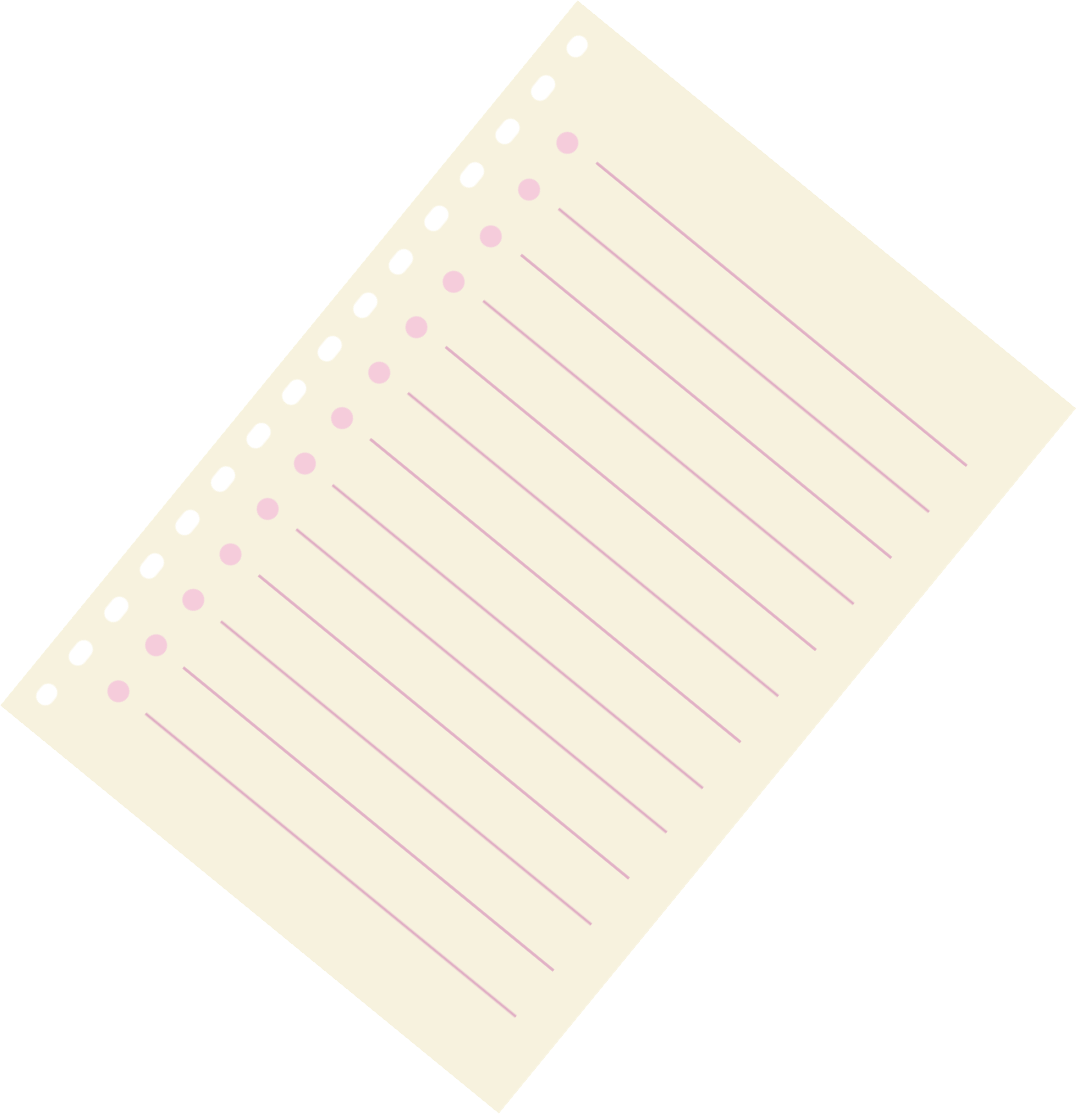 5
3
9
2
4
8
5
10
Which fractions, when multiplied from 10, will result in a higher number?
Which one will result 
in a lower number?
Summary
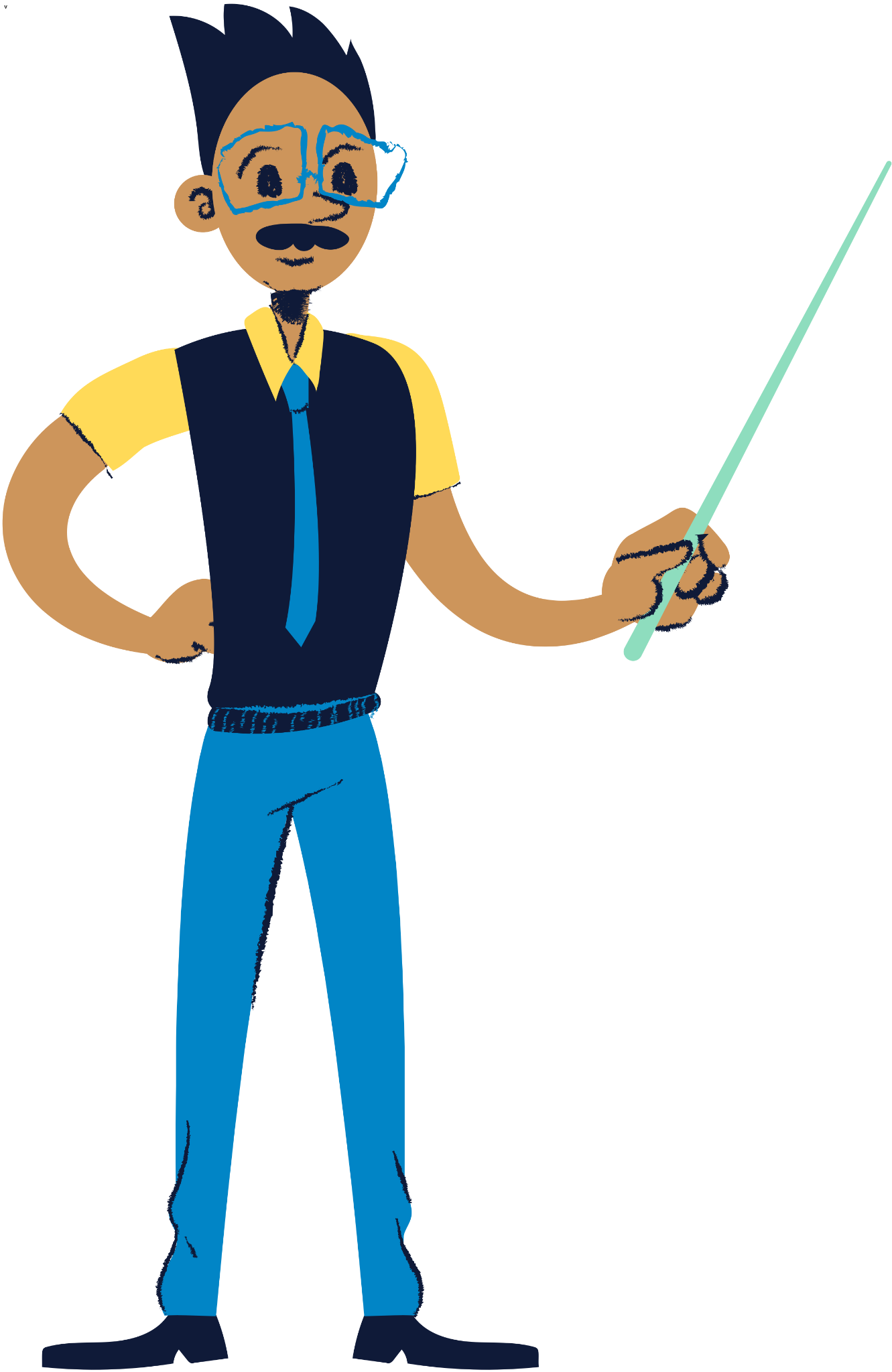 In multiplying a number by a fraction,
if the fraction is greater than 1, the value 
will increase.
if the fraction is less 
than 1, the value 
will decrease.
Assignment
Aside from visual models, what are 
other ways to show the change 
in values when a number is multiplied 
by a fraction greater than or less than 1?
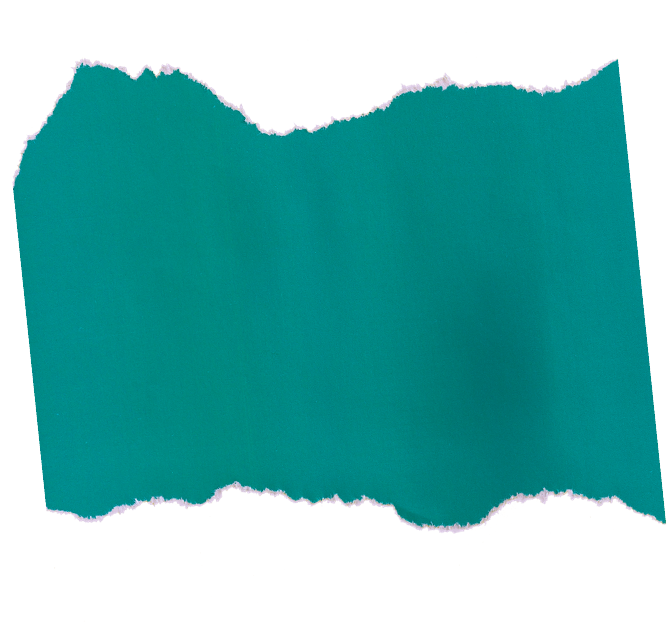 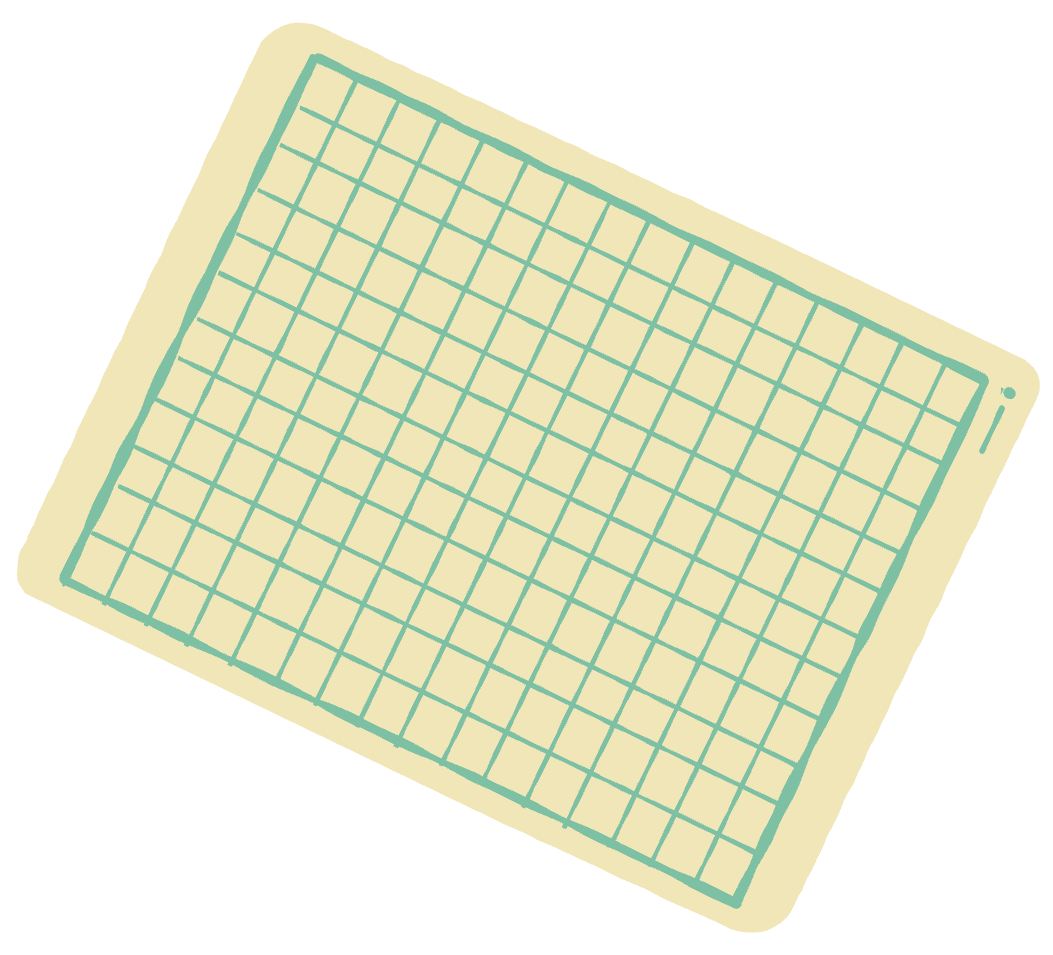 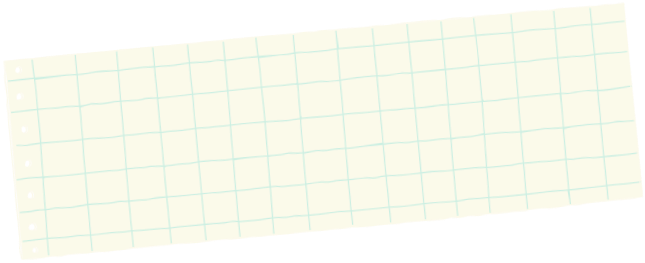 References
Mathspace. “8.02 Multiplication as scaling | Grade 5 Math | Common Core 5 - 2022 Edition.” Accessed 10 June 2023,https://mathspace.co/textbooks/syllabuses/Syllabus-
1091/topics/Topic-21216/subtopics/Subtopic-274739/?searchString=
Mathspace. “8.03 Fractions of a quantity | Grade 5 Math | Common Core 5 - 2022 Edition.” Accessed 10 June 2023, https://mathspace.co/textbooks/syllabuses/Syllabus-
1091/topics/Topic-21216/subtopics/Subtopic-274740/?searchString=
Mathspace. “8.04 Multiples of unit fractions| Grade 5 Math | Common Core 5 - 2022 Edition.” Accessed 10 June 2023, https://mathspace.co/textbooks/syllabuses/Syllabus-
1091/topics/Topic-21216/subtopics/Subtopic-274741/?searchString=
Mathspace. “8.05 Multiply fractions by whole numbers | Grade 5 Math | Common Core 5 - 2022 Edition.” Accessed 10 June 2023, https://mathspace.co/textbooks/syllabuses/Syllabus-
1091/topics/Topic-21216/subtopics/Subtopic-274742/?searchString=
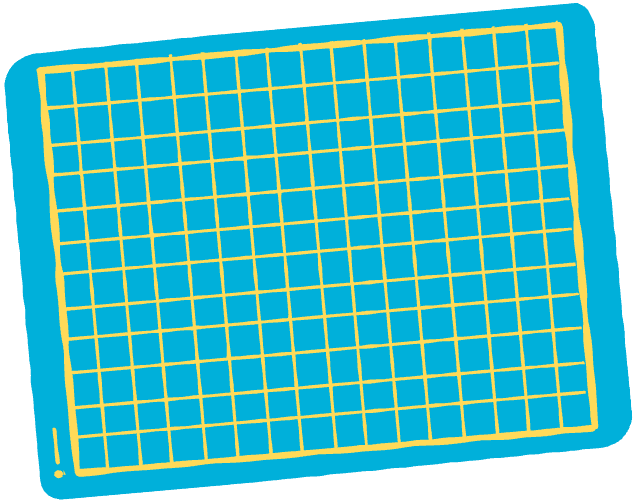 Scaling Superpower!
Poster Making Activity
Instructions:
Introduce scaling through multiplication.
Design a poster illustrating how multiplying 
a number by a fraction greater than 1 or 
less than 1 affects the product's value.
Multiplying Fraction and Whole Numbers
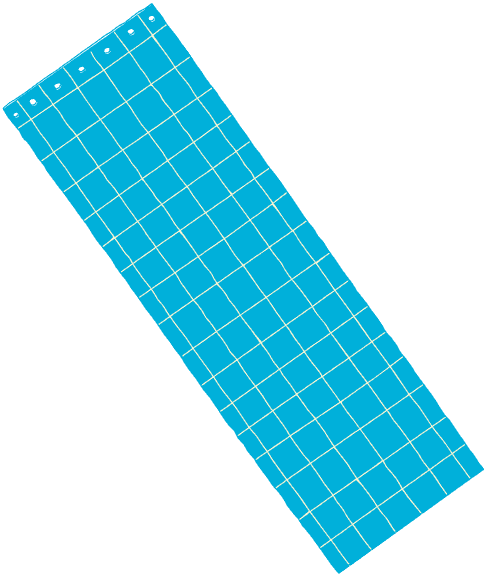 Whiteboard Activity
What happens when we multiply a number by a fraction greater than 1?
Add diagrams or illustrations.
Label important parts
Write a short explanation related to the illustration.
Place equations here.
Include a footer for references, legends, and other footnotes.
What happens when we multiply a number by a fraction less than 1?
Add diagrams or illustrations.
Label important parts
Write a short explanation related to the illustration.
Place equations here.
Include a footer for references, legends, and other footnotes.
2
Step 1
Let's explore the multiplication of fractions and whole numbers. 
Find the product of the given values using the number line.
4 x
MARK THE 
WHOLE NUMBERS
3
2
Locate        on the number line.
3
1
0
How many equal parts should 1 unit be divided into?
Step 2
USE THE ARROWS TO EMPHASIZE THE NUMBER OF JUMPS
2
Locate 4 x         on the number line.
3
1
0
4 x
?
2
=
?
3
Add a main point here
Add a main point here
Add a main point here
Elaborate on what you want to discuss
Elaborate on what you want to discuss
Elaborate on what you want to discuss
Let’s Recap:
Thank You!
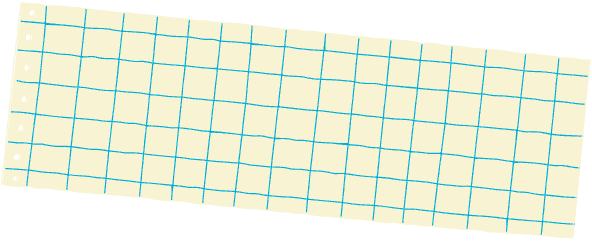 Titles:
Exo 2
Headers:
Exo 2
Resource Page
Body:
Montserrat
Use these design resources in your Canva presentation.
Fonts
This presentation template
uses the following free fonts:
You can find these fonts online too. Happy designing!
Colors
Design Elements
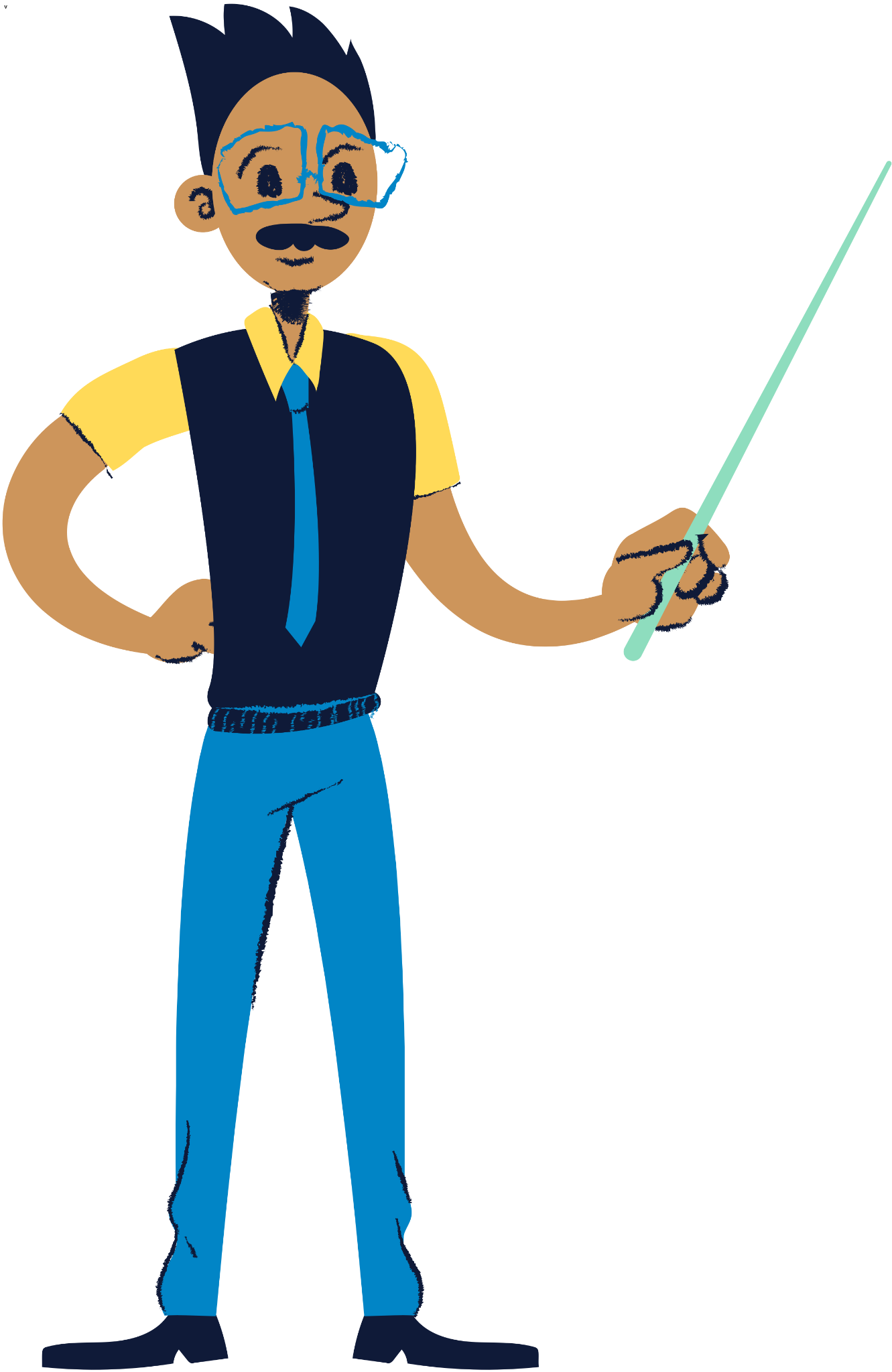 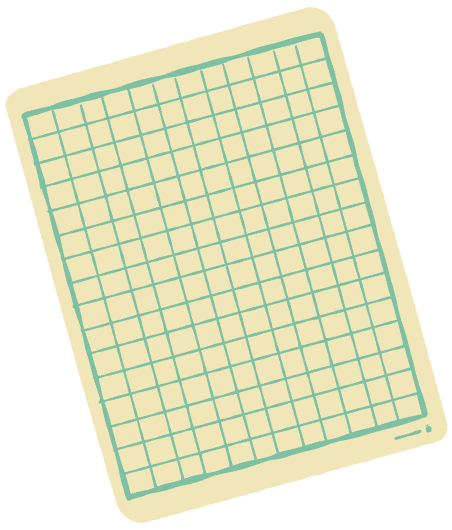 Credits
This presentation template is free for 
everyone to use thanks to the following:
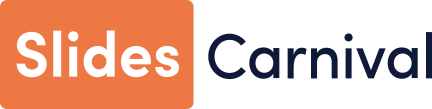 Pexels and Pixabay
for the presentation template
For the photos